”
YOUR TEXT GOES HERE
室内装修
作品集
Creative Image Slide
A wonderful serenity has taken possession of my entire soul, like these sweet mornings of spring which I enjoy with my whole heart.
1
clcike here change
the text
Sweet mornings of spring
Sweet mornings of spring
Sweet mornings of spring
Sweet mornings of spring
https://www.ypppt.com/
YOUR TEXT GOES HERE
标题 目录
1
2
3
4
作品集介绍
作品集介绍
作品集介绍
作品集介绍
A wonderful serenity has taken possession of my entire soul, like these sweet mornings of spring which I enjoy with my whole heart. I am alone, and feel the charm of existence.
2
clcike here change
the text
JANUARY
YOUR TEXT GOES HERE
01
作品集 介绍
Creative Image Slide
A wonderful serenity has taken possession of my entire soul, like these sweet mornings of spring which I enjoy with my whole heart. I am alone, and feel the charm of existence in this spot, which was created for the bliss of souls like mine.
3
clcike here change
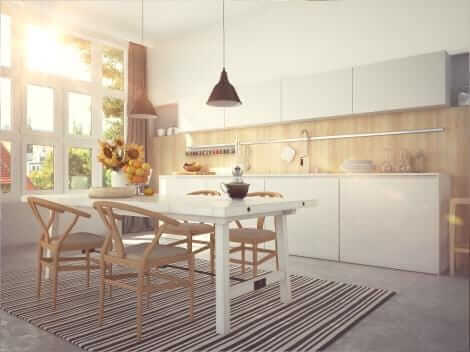 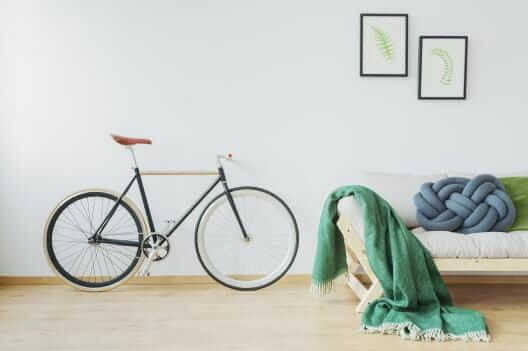 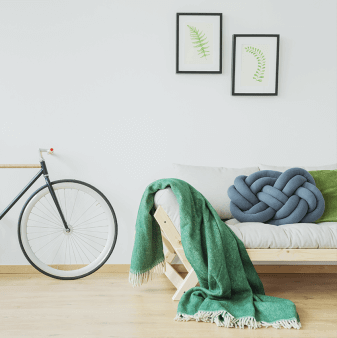 作品集的相关介绍
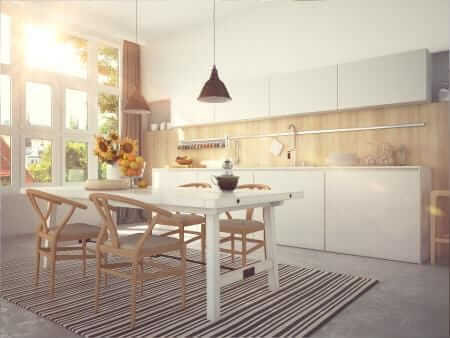 YOUR TEXT GOES HERE
作品集 介绍
Creative Image Slide
A wonderful serenity has taken possession of my entire soul, like these sweet mornings of spring which I enjoy with my whole heart. I am alone, and feel the charm of existence in this spot, which was created for the bliss of souls like mine.
4
clcike here change
the text
Creative Image Slide
Creative Image Slide
Creative Image Slide
Creative Image Slide
YOUR TEXT GOES HERE
作品
介绍
作品集 介绍
Sorem sus ipsusn druamet drums esomdo ipsos.
Sorem sus ipsusn druamet drums esomdo ipsos.
Sorem sus ipsusn druamet drums esomdo ipsos.
Sorem sus ipsusn druamet drums esomdo ipsos.
5
clcike here change
the text
Headline here
Headline here
Headline here
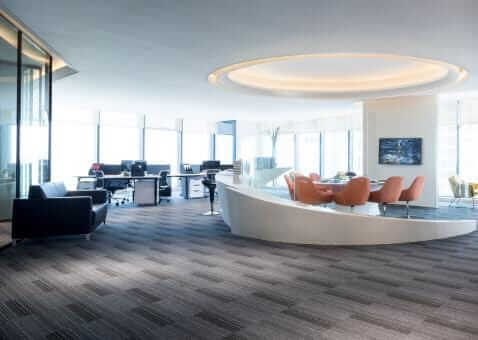 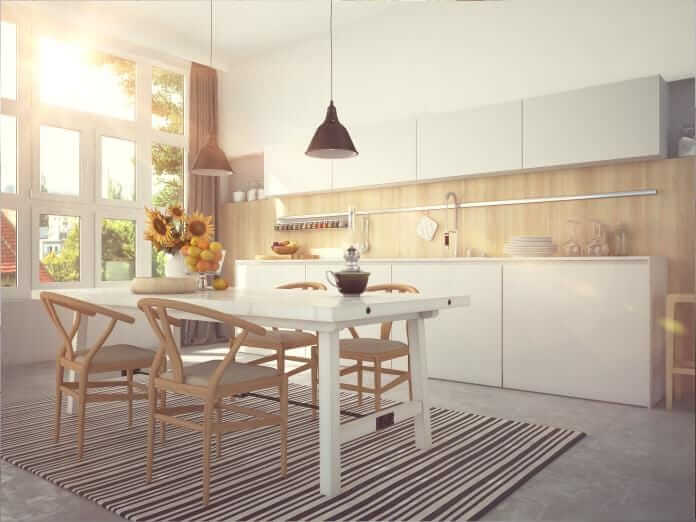 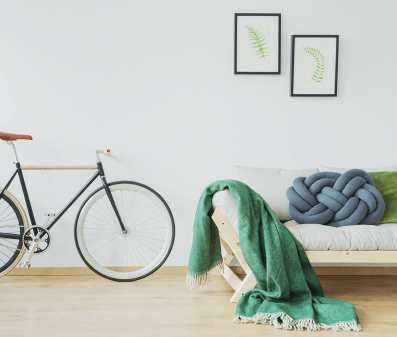 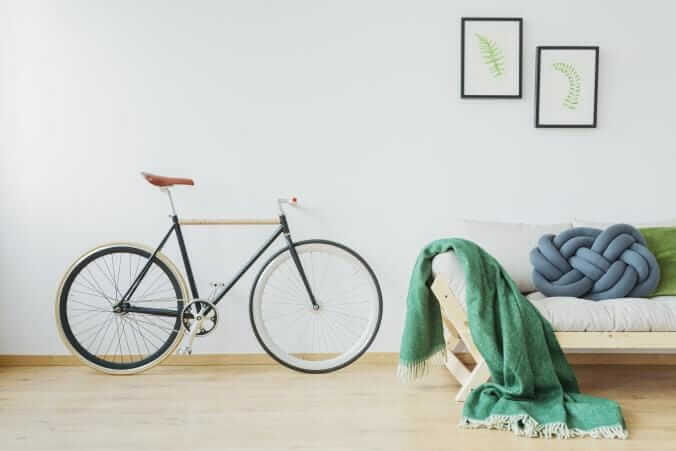 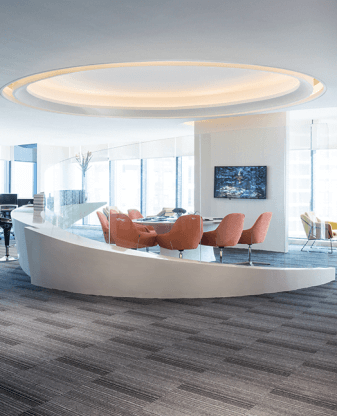 YOUR TEXT GOES HERE
作品集 介绍
Osotrad sea ins takimta sanctus estmo theso.
Osotrad sea ins takimta sanctus estmo theso.
Osotrad sea ins takimta sanctus estmo theso.
6
clcike here change
the text
Step 06
Step 01
Lorem sus esomdo theos
Sund from the optas ritas
Step 05
Step 02
Drema froams the firdaso
Nesata fras bry nrus drim
Step 04
Step 03
Idrus friut altona crastus
Corn sas drum nrat loras
YOUR TEXT GOES HERE
作品集 介绍
7
clcike here change
the text
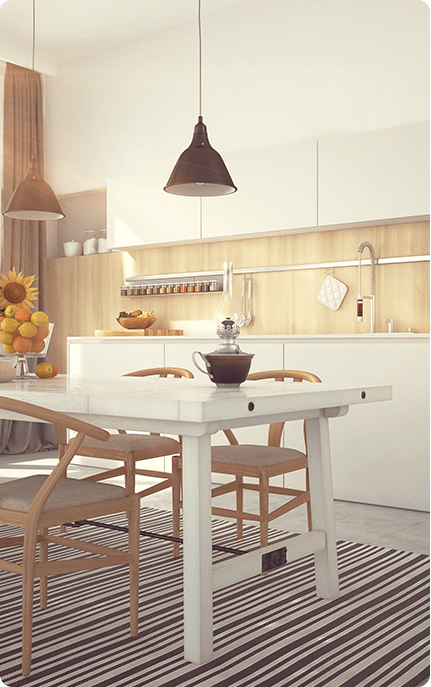 作品集介绍
项目名称
Creative Image Slide
Ut wisi enim ad minim veniam, quis nostrud exerci tation ullamcorper nibh euismod tincidunt ut laoreet dolore magna aliquam erat volutpat. Ut wisi enim ad minim veniam, quis nostrud exerci. exerci tation ullamcorper nibh euismod
Ut wisi enim ad minim veniam, quis nostrud exerci tation ullamcorper nibh euismod tincidunt ut laoreet dolore magna aliquam erat volutpat.
名称A
75%
名称B
89%
项目名称
YOUR TEXT GOES HERE
作品集 介绍
8
clcike here change
the text
YOUR TEXT GOES HERE
YOUR TEXT GOES HERE
作品集 
的相关介绍
Creative Image Slide
Creative Image Slide
A wonderful serenity has taken possession of my entire soul, like these sweet mornings of spring which I enjoy with my whole heart. I am alone, and feel the charm of existence in this spot, which was created for the bliss of souls like mine. I am so happy, my dear friend, so absorbed in the exquisite sense of mere tranquil existence, that I neglect my talents.
83%
A wonderful serenity has taken possession of my en tire soul, like these.
项目名称
9
clcike here change
the text
行业PPT模板http://www.1ppt.com/hangye/
YOUR TEXT GOES HERE
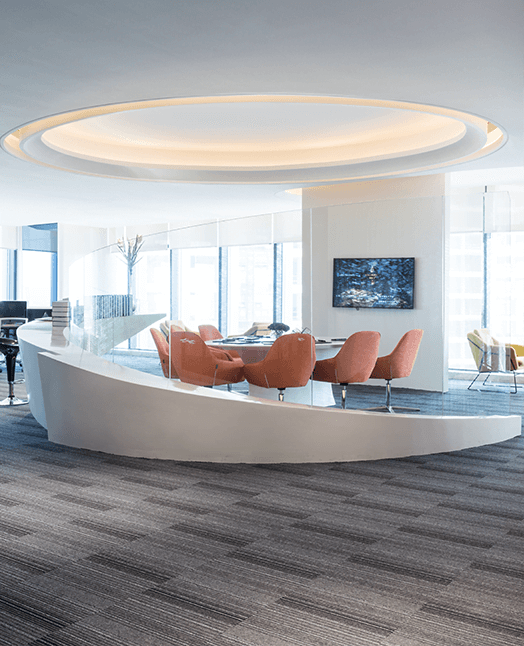 作品集 
的相关介绍
Creative Image Slide
A wonderful serenity has taken possession of my entire soul, like these sweet mornings of spring which I enjoy with my whole heart. I am alone, and feel the charm.
项目
名称
Visit Website
JANUARY
YOUR TEXT GOES HERE
02
作品集 介绍
Creative Image Slide
A wonderful serenity has taken possession of my entire soul, like these sweet mornings of spring which I enjoy with my whole heart. I am alone, and feel the charm of existence in this spot, which was created for the bliss of souls like mine.
11
clcike here change
2020
2020
2018
2017
YOUR TEXT GOES HERE
作品集 介绍
作品集介绍
Ut wisi enim ad minim veniam, quis nostrud exerci tation ullamcorper nibh euismod tincidunt ut laoreet dolore
作品集介绍
作品集介绍
Ut wisi enim ad minim veniam, quis nostrud exerci tation ullamcorper nibh euismod tincidunt ut laoreet dolore
Ut wisi enim ad minim veniam, quis nostrud exerci tation ullamcorper nibh euismod tincidunt ut laoreet dolore
作品集介绍
Ut wisi enim ad minim veniam, quis nostrud exerci tation ullamcorper nibh euismod tincidunt ut laoreet dolore
12
clcike here change
the text
”
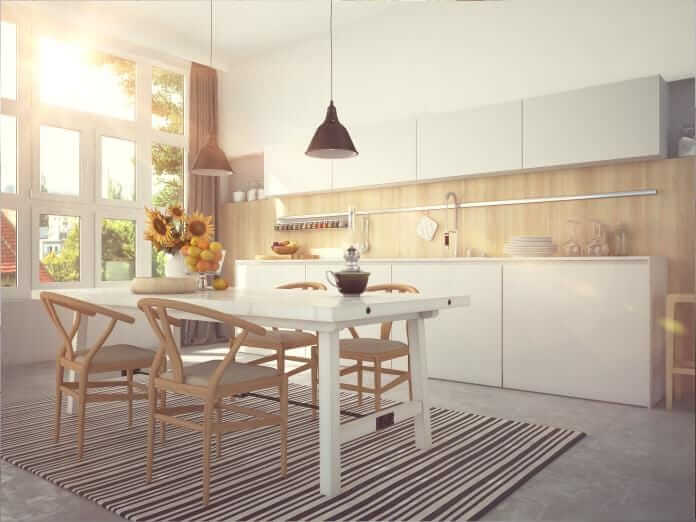 作品集介绍
A wonderful serenity has taken possession of my entire soul, like these sweet mornings of spring which I enjoy with my whole heart. I am alone, and feel the charm of existence in this spot, which was created for the bliss of souls like mine.
13
clcike here change
the text
[Speaker Notes: https://www.ypppt.com/]
作品标题
Ut wisi enim ad minim veniam, quis nostrud exerci tation ullamcorper nibh
作品标题
Ut wisi enim ad minim veniam, quis nostrud exerci tation ullamcorper nibh
作品标题
Ut wisi enim ad minim veniam, quis nostrud exerci tation ullamcorper nibh
作品集 
的相关介绍
Team management execution is the key
A wonderful serenity has taken possession of my entire soul, like these sweet mornings of spring which I enjoy with my whole heart. I am alone, and feel the charm of existence in this spot, which was created for the bliss of souls like mine.
Learn More
14
clcike here change
the text
作品集 介绍
Creative Design
Your text goes here
Creative Design
A wonderful serenity has taken possession of my entire soul, like these sweet mornings of spring which I enjoy with my whole heart. I am alone, and feel the charm of existence in this spot, which was created for the bliss of souls like mine. I am so happy, my dear friend, so absorbed in the exquisite sense of mere tranquil existence, that I neglect my talents.
Creative Design
Creative Design
Data shown from 2018
Creative Design
Creative Design
15
作品集的相关介绍
A wonderful serenity has taken possession of my entire soul, like these sweet mornings of spring which I enjoy with my whole heart. I am alone, and feel the charm.
作品标题
作品标题
A wonderful serenity has taken possession
A wonderful serenity has taken possession
16
clcike here change
the text
Write your headline here
Dresda etoa jasom osdoma
Dresda etoa jasom osdoma
YOUR TEXT GOES HERE
作品集 介绍
Sanctus est Lorem sus  ipsusitn ipsos do amet, deras consetet.
Sanctus est Lorem sus  ipsusitn ipsos do amet, deras consetet.
Steot clita kuasd the trosma drimas gorgren, nosotrad sea the takimta sanctus eipon.
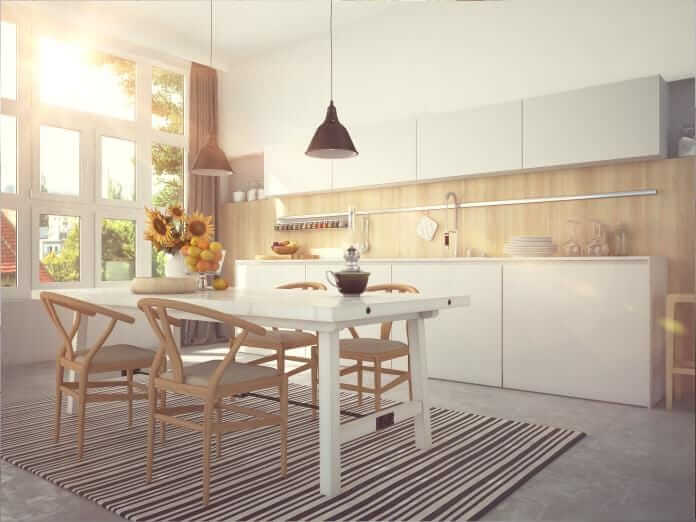 17
clcike here change
the text
JANUARY
YOUR TEXT GOES HERE
03
作品集 介绍
Creative Image Slide
A wonderful serenity has taken possession of my entire soul, like these sweet mornings of spring which I enjoy with my whole heart. I am alone, and feel the charm of existence in this spot, which was created for the bliss of souls like mine.
18
clcike here change
作品标题
作品标题
作品标题
YOUR TEXT GOES HERE
作品集 介绍
A wonderful serenity has taken possession of my entire soul, like these sweet mornings of spring which I enjoy with my whole heart
A wonderful serenity has taken possession of my entire soul, like these sweet mornings of spring which I enjoy with my whole heart
A wonderful serenity has taken possession of my entire soul, like these sweet mornings of spring which I enjoy with my whole heart
23%
78%
34%
19
clcike here change
the text
01. Your Title Here
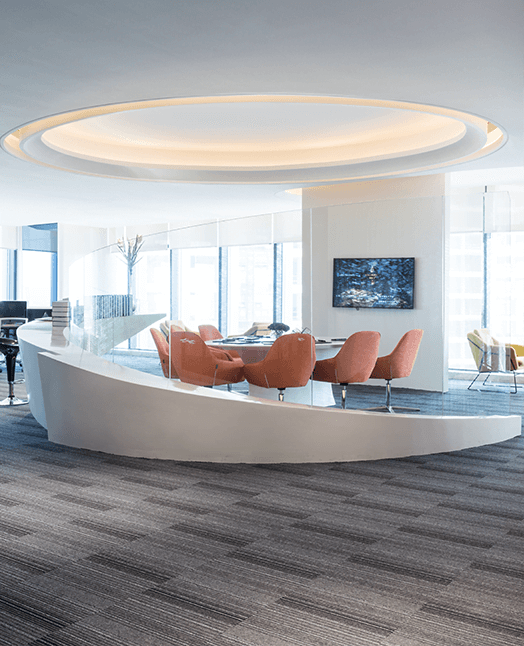 Feature number one
A wonderful serenity has taken possession of my entire soul, like these sweet mornings of spring which I enjoy with my whole heart. I am alone.
Your text here
02. Your Title Here
40%
70%
Feature number two
A wonderful serenity has taken possession of my entire soul, like these sweet mornings of spring which I enjoy with my whole heart. I am alone.
Your text here
JANUARY
YOUR TEXT GOES HERE
04
作品集 介绍
Creative Image Slide
A wonderful serenity has taken possession of my entire soul, like these sweet mornings of spring which I enjoy with my whole heart. I am alone, and feel the charm of existence in this spot, which was created for the bliss of souls like mine.
21
clcike here change
”
作品集
的相关介绍
A wonderful serenity has taken possession of my entire soul, like these sweet mornings of spring which I enjoy with my whole heart. I am alone, and feel the charm of existence in this spot, which was created for the bliss.
22
2020 ©1ppt!
01
作品标题
Ut wisi enim ad minim veniam, quis nostrud exerci tation ullamcorper nibh euismod tincidunt ut laoreet dolore
作品集 介绍
02
作品标题
Ut wisi enim ad minim veniam, quis nostrud exerci tation ullamcorper nibh euismod tincidunt ut laoreet dolore
名称A
75%
89%
名称B
03
作品标题
Ut wisi enim ad minim veniam, quis nostrud exerci tation ullamcorper nibh euismod tincidunt ut laoreet dolore
Creative Image Slide
A wonderful serenity has taken possession of my entire soul, like these sweet mornings of spring which I enjoy with my whole heart. I am alone, and feel the charm of existence in this spot, which was created for the bliss of souls like mine.
23
clcike here change
the text
”
YOUR TEXT GOES HERE
室内装修
作品集
Creative Image Slide
A wonderful serenity has taken possession of my entire soul, like these sweet mornings of spring which I enjoy with my whole heart.
24
clcike here change
the text
更多精品PPT资源尽在—优品PPT！
www.ypppt.com
PPT模板下载：www.ypppt.com/moban/         节日PPT模板：www.ypppt.com/jieri/
PPT背景图片：www.ypppt.com/beijing/          PPT图表下载：www.ypppt.com/tubiao/
PPT素材下载： www.ypppt.com/sucai/            PPT教程下载：www.ypppt.com/jiaocheng/
字体下载：www.ypppt.com/ziti/                       绘本故事PPT：www.ypppt.com/gushi/
PPT课件：www.ypppt.com/kejian/
[Speaker Notes: 模板来自于 优品PPT https://www.ypppt.com/]